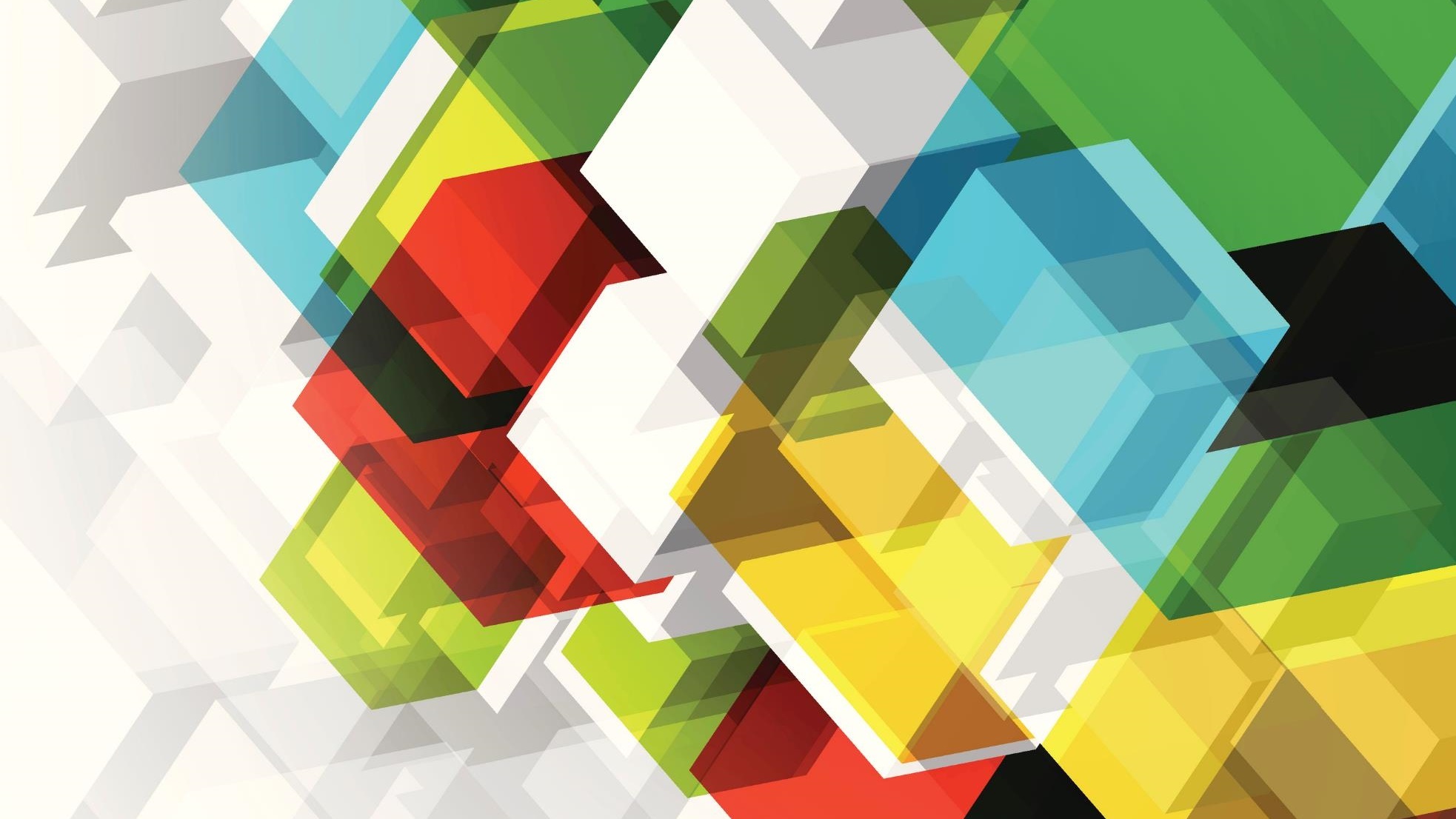 Visitor design pattern
Today we will discuss:
Pattern Name
Intent
Problem
Example
Structure
Advantages & Disadvantages
Visitor Design Pattern
Pattern Name:
      Visitor Design Pattern
Intent
      Represent an operation to be performed on the element of object structure. Visitor lets you define a new operation without changing the classes of the elemnts on which it operates.
Visitor Design Pattern
Visitor design pattern is a part of behavioral design pattern.
Behavioral pattern will not change the current code structure, it is used to add functionality in existing code.
Classes which holds the new behaviors are commonly known as Visitors.
Visitor Design Pattern
Problem:
       Consider a compiler that represents programs as abstract syntax trees.
We’ll need to perform operations on abstract syntax trees (configure the nodes).
Compiling + Configuring = a hard to understand system(complex).
Visitor design pattern allows us to configure the abstract syntax tree without polluting the source code of the original program which is compiler.
Example
The Visitor pattern represents an operation to be performed on the elements of an object structure without changing the classes on which it operates. This pattern can be observed in the operation of a taxi company. When a person calls a taxi company (accepting a visitor), the company dispatches a cab to the customer. Upon entering the taxi the customer, or Visitor, is no longer in control of his or her own transportation, the taxi (driver) is.
Cont…..
Structure:
Cont….
Client : The Client class has access to the data structure objects and can instruct them to accept a Visitor to perform the appropriate processing.
Visitor : This is an interface or an abstract class used to declare the visit operations for all the types of visitable classes.
Concrete Visitor : Implements each operation declared by visitors.
Cont…..
Elements : Defines an Accept() method that takes a visitor as an argument.
The accept method calls a visit() method of a visitor. It passes itself as an argument to the visit method.
Concrete Element :  Implements an Accept operation that takes a visitor as an argument.
Advantages:
If the logic of operation changes, then we need to make change only in the visitor implementation rather than doing it in all the item classes.
Adding a new item to the system is easy, it will require change only in visitor interface and implementation and existing item classes will not be affected.
Disadvantages:
We should know the return type of visit() methods at the time of designing otherwise we will have to change the interface and all of its implementations.
If there are too many implementations of visitor interface, it makes it hard to extend